6.4.3 Augmented matrices
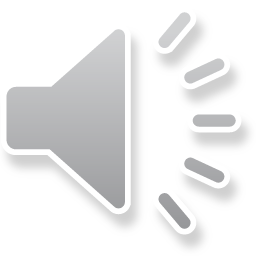 Augmented matrices
Introduction
In this topic, we will
Define augmented matrices
Show how operations on systems of linear equations have acorresponding operation on the augmented matrix
Discuss the benefits of using augmented matrices	versus systems of linear equations
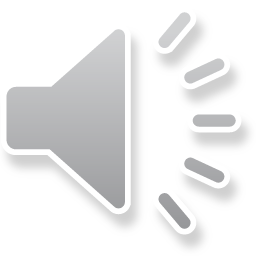 2
Augmented matrices
Augmented matrices
Let us start with either a system of linear equations, or equivalently, a linear combination of vectors equaling a target vector:
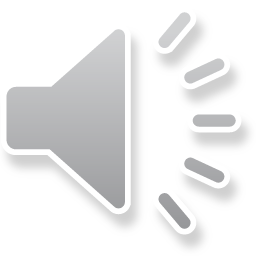 3
Augmented matrices
Matrix representation
Given the system of linear equations, we defined the matrix A
Let us augment the matrix by appending the vector b:
The dotted lineseparates the coefficients and
the right-handvalues
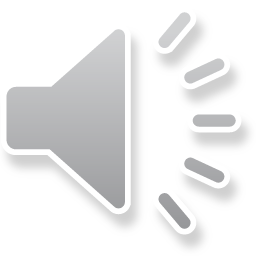 4
Augmented matrices
Matrix representation
While matrices will have a significance beyond the coefficients,
	the only  purpose of the augmented matrix is to help us 	systematically find a solution to our problem
It is a data structure, not a mathematical object
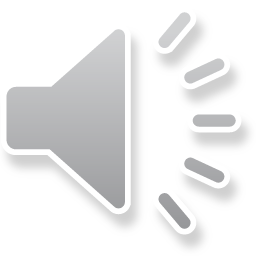 5
Augmented matrices
Matrix representation
Suppose we have a system of linear equation we’re trying to solve:



Adding –4 times Eqn 1 onto Eqn 2 yields:



Instead, add –4 times Row 1 onto Row 2
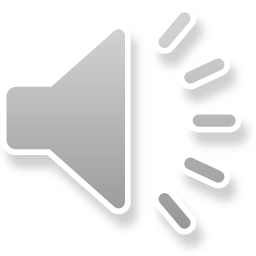 6
Augmented matrices
Matrix representation
As a second example




Adding 3 times Eqn 1 onto Eqn 2 yields:



We could have added 3 times Row 1 onto Row 2
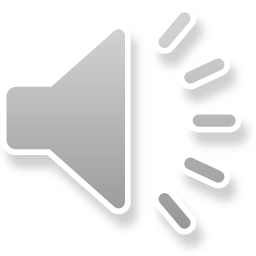 7
Augmented matrices
Use of augmented matrices
We will subsequently reinterpret all of the steps taken in finding a solution to a system of linear equations to manipulations of an augmented matrix to find a solution to the corresponding system of linear equations
Row operations
Backward substitution
Free variables

This will allow us to program these algorithms into a computer
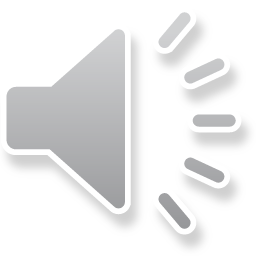 8
Augmented matrices
Use of augmented matrices
As a side note, if we find a solution the system of linear equations corresponding to this augmented matrix



     we get 

What this means is that
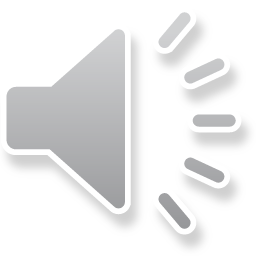 9
Augmented matrices
Summary
Following this topic, you now
Understand how to get an augmented matrix
Know that we can perform equivalent operations to what we did with equations on the augmented matrix
Are aware that it will be easier to describe and program such an algorithm without the variables
Understand that a solution to the system of linear equations gives the same solution to the question of finding a linear combination vectors equaling a target vector
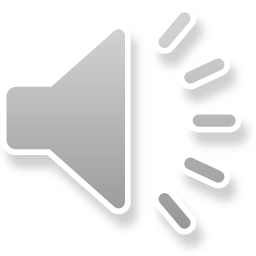 10
Augmented matrices
References
[1]	https://en.wikipedia.org/wiki/Augmented_matrix
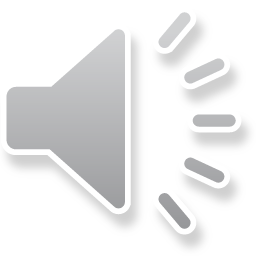 11
Augmented matrices
Acknowledgments
None so far.
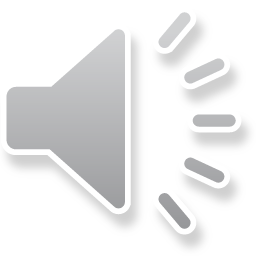 12
Augmented matrices
Colophon
These slides were prepared using the Cambria typeface. Mathematical equations use Times New Roman, and source code is presented using Consolas.  Mathematical equations are prepared in MathType by Design Science, Inc.
Examples may be formulated and checked using Maple by Maplesoft, Inc.

The photographs of flowers and a monarch butter appearing on the title slide and accenting the top of each other slide were taken at the Royal Botanical Gardens in October of 2017 by Douglas Wilhelm Harder. Please see
https://www.rbg.ca/
for more information.
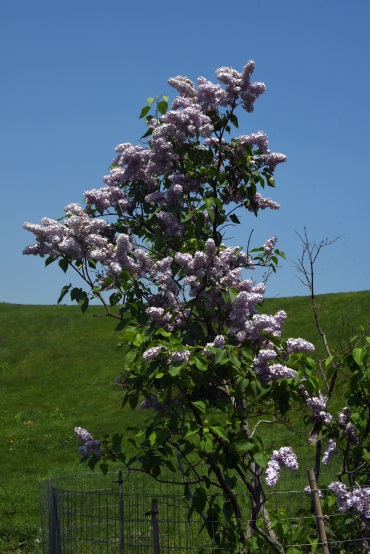 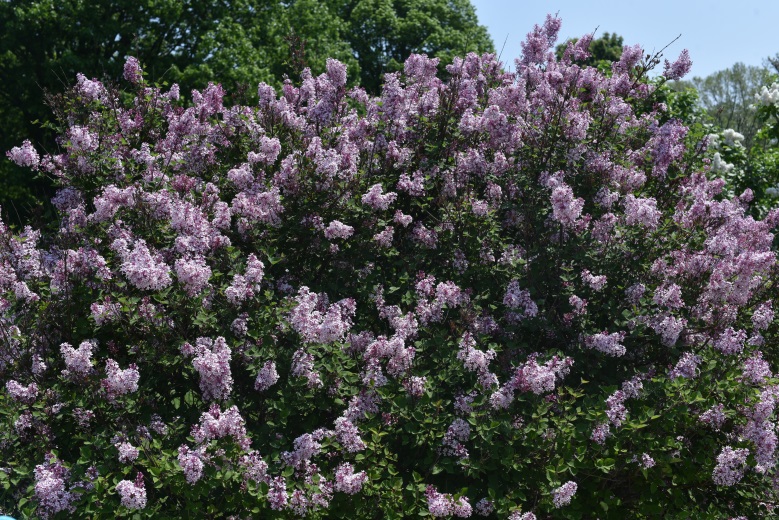 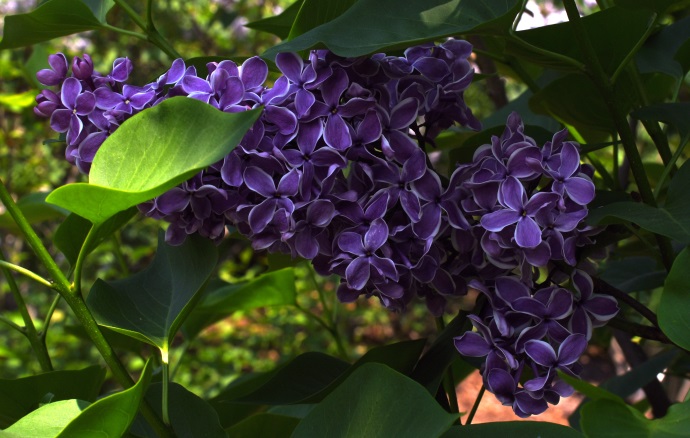 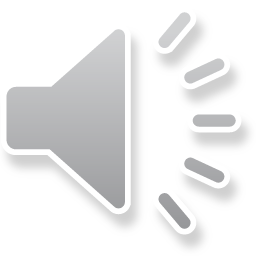 13
Augmented matrices
Disclaimer
These slides are provided for the ne 112 Linear algebra for nanotechnology engineering course taught at the University of Waterloo. The material in it reflects the authors’ best judgment in light of the information available to them at the time of preparation. Any reliance on these course slides by any party for any other purpose are the responsibility of such parties. The authors accept no responsibility for damages, if any, suffered by any party as a result of decisions made or actions based on these course slides for any other purpose than that for which it was intended.
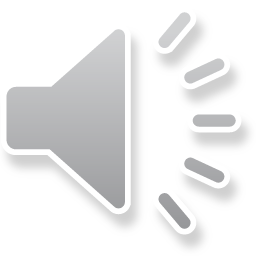 14